ANKARA ÜNİVERSİTESİ
DEVLET KONSERVATUVARI
MÜZİK BÖLÜMÜ
BESTECİLİK (KOMPOZİSYON)
ANASANAT DALI
TEMEL TEORİ I – KOM 113
Müzik yazmak için şu temel işaretleri porte (dizek) üzerinde kullanırız:
 
Nota, anahtar, sus, alterasyon (değişim).
 
Nota biçimleri ve değerleri, seslerin süresini gösterir:
 
Birlik, ikilik, dörtlük, sekizlik, on altılık, otuz ikilik.
Değişim işaretleri: Diyez, bemol, doğal, çift diyez, çift bemol.
 
Diyez notanın sesini yarım perde inceltir.
 
Bemol notanın sesini yarım perde kalınlaştırır.
 
Çift diyez, notayı diyezin iki katı kadar inceltir.
 
Çift bemol, notayı bemolün iki katı kadar kalınlaştırır.
 
Naturel / Doğal ise diğerlerinin etkisini ortadan kaldırır.
Seslerin, sırayla birbiri arkasından ve tonalite kurallarına göre dizilmesine DİYATONİK DİZİ denir.
 
Diyatonik diziler birbirlerini beşliler zinciriyle takip ederler.
 
Diyezli majör diziler için yukarı doğru tam beşli çıkılr, bemollü majör diziler içinse aşağı doğru tam beşli inilir.
 
Aynı değişimleri içeren minör dizileri (ilgili minör) bulmak içinse, söz konusu majör diziden bir küçük üçlü aşağı ineriz.
Beşliler zinciri tablosu:
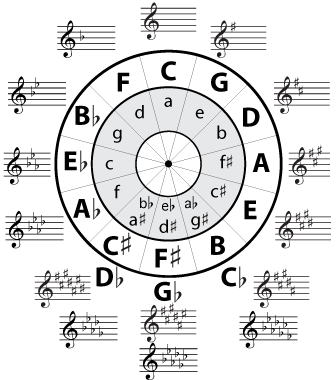 Tabloda da görüldüğü üzere:
Do Majör tonalitesinde değişim işareti yoktur.
Diyezli Majör Diziler sırasıyla:
Sol Majör, Re Majör, La Majör, Mi Majör, Si Majör, Fa diyez Majör ve Do diyez Majör.
Bemollü Majör diziler sırasıyla:
Fa Majör, Si bemol Majör, Mi bemol Majör, La bemol Majör, Re bemol Majör, Sol bemol Majör veDo bemol Majör.
Tabloyu daha iyi anlamak için nota adları ve diğer temel terminolojinin çeşitli dillerdeki karşılıkları bir sonraki tabloda verilmiştir.
Birbirine olan uzaklıkları ne olursa olsun, iki sesi ayıran mesafeye, ARALIK (interval) diyoruz.

Büyük ya da Küçük olabilen aralıklar: 2’li, 3’lü, 6’lı ve 7’li.

Tam olabilen aralıklar: 1’li, 4’lü, 5’li, oktav.

Bu aralıkar yarım perde inceltilirse ARTIK, kalınlaştırılırsa EKSİK olarak adlandırılır.
Bir ses zayıf zamanda başlayıp kuvvetli zamanda sona ererse buna SENKOP denir.

Zayıf zamanda başlayıp kuvvetli zamanda devam etmeyenler ise Karşı Zaman diye adlandırılırlar.

Tempo’nun çabukluğunu ise genelde İtalyanca terimler ile gösteririz. Yavaştan hızlıya doğru:

Largo, Larghetto, Lento, Adagio, Andante, Andantino, Moderato, Allegretto, Allegro, Presto, Prestissimo.